การสืบค้นข้อมูลและสารสนเทศ
ข้อมูล
ข้อมูล (data)
ข้อเท็จจริง หรือเหตุการณ์ที่เกี่ยวข้องกับสิ่งต่าง ๆ และมีการเก็บรวบรวมข้อมูลเหล่านั้นมาใช้ให้เกิดประโยชน์ได้ในภายหลัง
ข้อมูลปฐมภูมิ 
(primary data)
ข้อมูลทุติยภูมิ (secondary data)
ข้อมูลที่เก็บรวบรวมมาจากแหล่งข้อมูลที่ได้มาจากแหล่งข้อมูลโดยตรง
สามารถเก็บรวบรวมข้อมูลได้โดย
ข้อมูลที่ได้จากแหล่งที่รวบรวมข้อมูลไว้แล้วโดยมีผู้หนึ่งผู้ใด 
ได้ทำการเก็บรวบรวมไว้ ซึ่งมีหลักพิจารณาในการเลือกข้อมูล ดังนี้
พิจารณาตัวบุคคลผู้เขียนเอกสารเหล่านั้นว่าเป็นผู้มีความรู้และมีความเชี่ยวชาญในเรื่องที่เขียนมีความน่าเชื่อถือ
พิจารณาจากลักษณะของข้อมูลที่เก็บรวบรวมว่าเป็นข้อมูลที่ถูกต้อง ครบถ้วน และสมบูรณ์
ควรเก็บรวบรวมมาจากหลาย ๆ แหล่งเพื่อใช้ในการเปรียบเทียบและหาข้อผิดพลาด
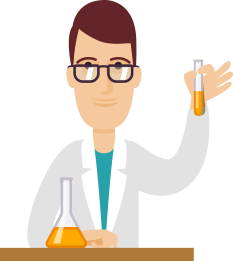 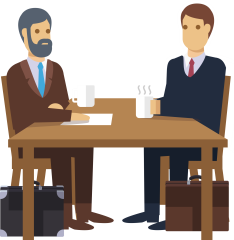 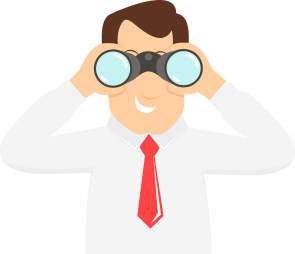 การทดลอง
(experiment)
การสัมภาษณ์ 
(interview)
การสังเกตการณ์ 
(observation)
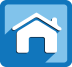 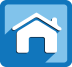 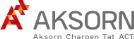 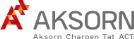 การเก็บข้อมูล
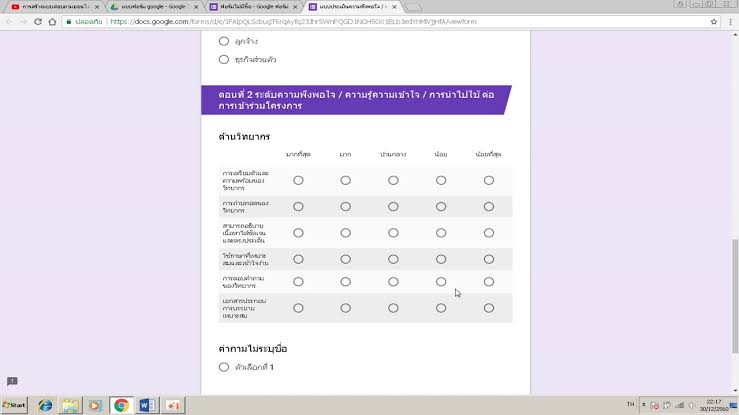 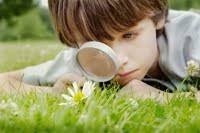 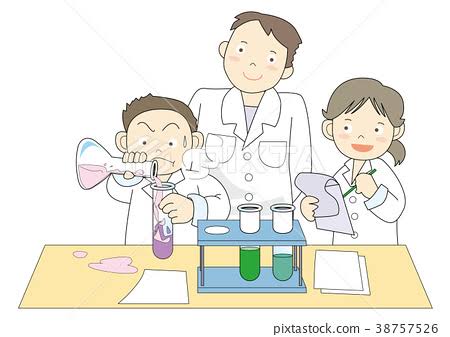 สารสนเทศ
สารสนเทศ (information)
การนำข้อมูลมาผ่านระบบการประมวลผล คำนวณ วิเคราะห์ และแปลความหมายออกมาเป็นข้อความที่สามารถนำไปใช้ประโยชน์ในด้านต่าง ๆ ได้มากมาย
การได้มาซึ่งสารสนเทศที่ดี ถูกต้อง และเป็นไปตามวัตถุประสงค์ ข้อมูลที่นำมาเพื่อให้ได้สารสนเทศนั้นควรมีคุณลักษณะ ดังนี้
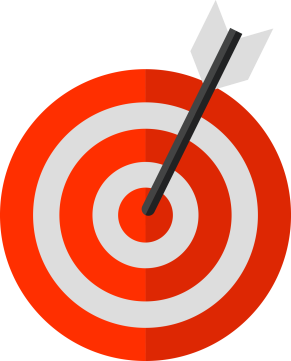 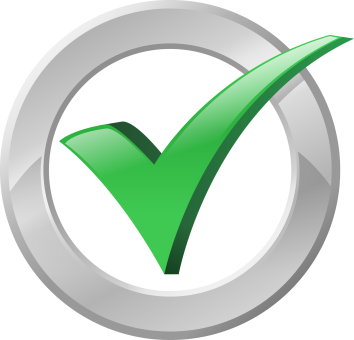 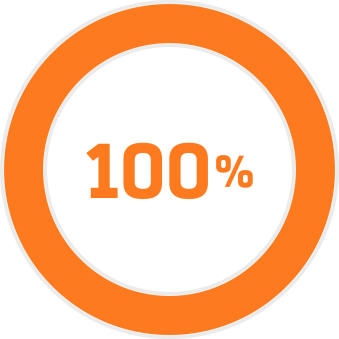 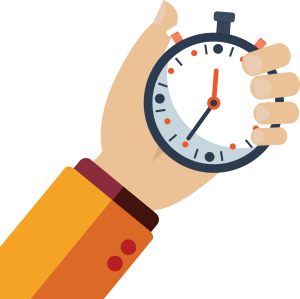 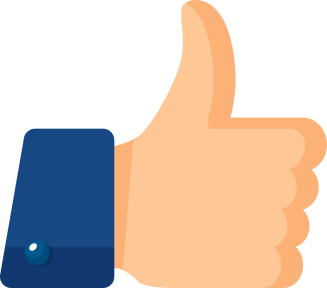 มีความถูกต้อง แม่นยำ 
(accuracy)
ทันต่อเวลา (timeline)
มีความสมบูรณ์ครบถ้วน 
(complete)
มีความสอดคล้อง
กับความต้องการของผู้ใช้ 
(relevancy)
สามารถพิสูจน์ได้ 
(verifiable)
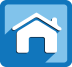 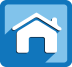 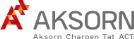 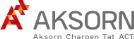 ระบบสารสนเทศ
ระบบสารสนเทศ (Information System : IS)
ระบบที่สามารถจัดการข้อมูลตั้งแต่การรวบรวมและตรวจสอบข้อมูล การประมวลผลข้อมูล รวมถึงการดูแลรักษาข้อมูล เพื่อให้ได้สารสนเทศที่ถูกต้องและทันต่อความต้องการใช้งานของผู้ใช้
สำหรับองค์ประกอบของระบบสารสนเทศที่สำคัญ มี 5 องค์ประกอบ ดังนี้
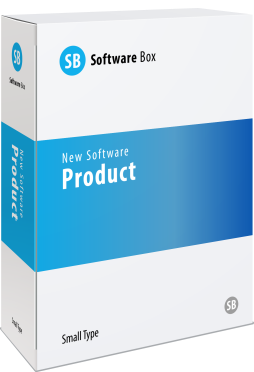 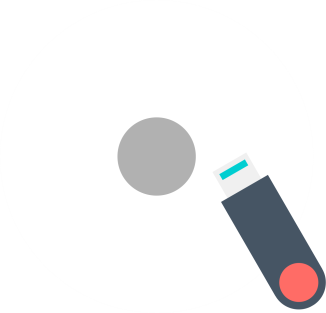 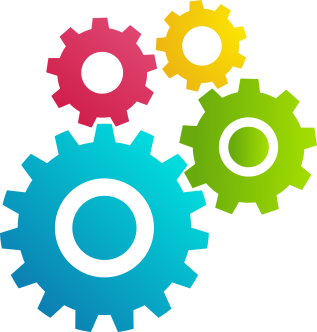 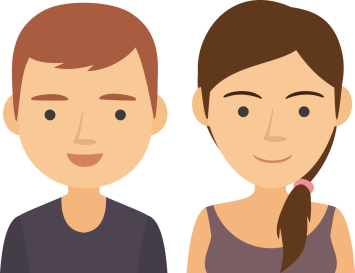 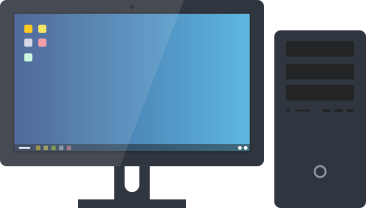 ข้อมูล 
(data)
ฮาร์ดแวร์ (hardware)
ซอฟต์แวร์ (software)
บุคลากร 
(peopleware)
กระบวนการ (process)
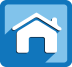 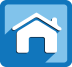 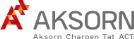 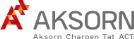 ระบบสารสนเทศ
การสืบค้นสารสนเทศ (Information retrieval)
การสืบค้นสารสนเทศ คือ กระบวนการค้นหาสารสนเทศที่ต้องการ โดยใช้เครื่องมือสืบค้นสารสนเทศที่เหมาะสม แบ่งออกเป็น 2 วิธี คือ
     1. การสืบค้นสารสนเทศด้วยระบบมือ (Manual system)  เช่น หนังสือ, หนังสือพิมพ์, โปสเตอร์ , ใบประกาศ
     2. การสืบค้นสารสนเทศด้วยระบบคอมพิวเตอร์  (Computer system) เป็นการสืบค้นข้อมูลผ่านอุปกรณ์คอมพิวเตอร์ สมาร์ตโฟน หรืออุปกรณ์ที่สามารถเชื่อมต่อกับระบบเน็ตเวิร์ค เช่น ค้นหาข้อมูลในเว็บไซต์ต่างๆ การค้นหาข้อมูลจากฐานข้อมูลของโปรแกรมต่างๆ
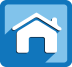 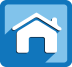 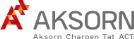 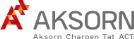 ระบบสารสนเทศ
ประเภทการสืบค้นข้อมูลด้วยระบบคอมพิวเตอร์
แบ่งตามลักษณะการทำงานได้ 2 ประเภท
	1. Search Engine การค้นหาข้อมูลด้วยคำที่เจาะจง
		ใช้โปรแกรมช่วยในการค้นหา โดยจะมีระบบรวบรวมข้อมูลเกี่ยวกับเว็บไซต์ในอินเตอร์เน็ตมาเก็บไว้ในฐานข้อมูล การสืบค้นโดยพิมพ์ข้อความหรือประโยคต้องการ โปรแกรมจะนำข้อความที่พิมพ์ไปค้นหาข้อมูลใกล้เคียงขึ้นมาแสดง เราสามารถเลือกดูข้อมูลที่แสดงขึ้นมาได้ตามต้องการ เว็บไซต์ที่เป็นที่นิยมในระบบ search engine คือเว็บไซต์ google
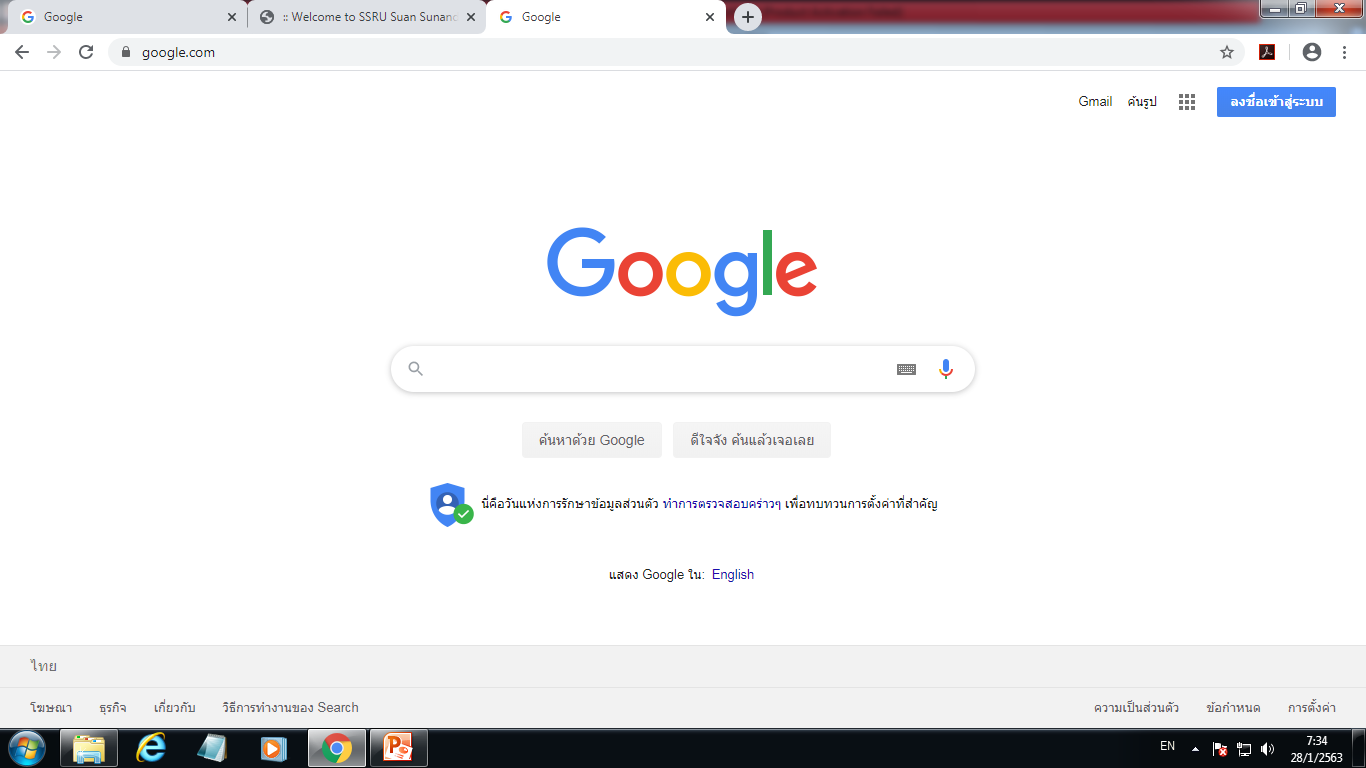 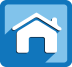 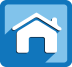 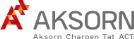 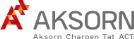 ระบบสารสนเทศ
ประเภทการสืบค้นข้อมูลด้วยระบบคอมพิวเตอร์
แบ่งตามลักษณะการทำงานได้ 2 ประเภท
	2. Search Directories หรือ index directories การค้นหาข้อมูลตามหมวดหมู่
		เป็นการรวบรวมข้อมูลในระบบเครือข่ายอินเตอร์เน็ต แล้วนำมาจัดเป็นหมวดหมู่เพื่อให้ผู้ใช้สามารถเลือกข้อมูลตามที่ต้องการได้โดยการจัดข้อมูลที่คล้ายกันหรือประเภทเดียวกันมารวมกันไว้เป็นกลุ่มเดียวกัน ทำให้สะดวกในการเลือกข้อมูลที่ต้องการค้นหา และทำให้ได้ข้อมูลตรงกับความต้องการ เช่น www.sanook.com
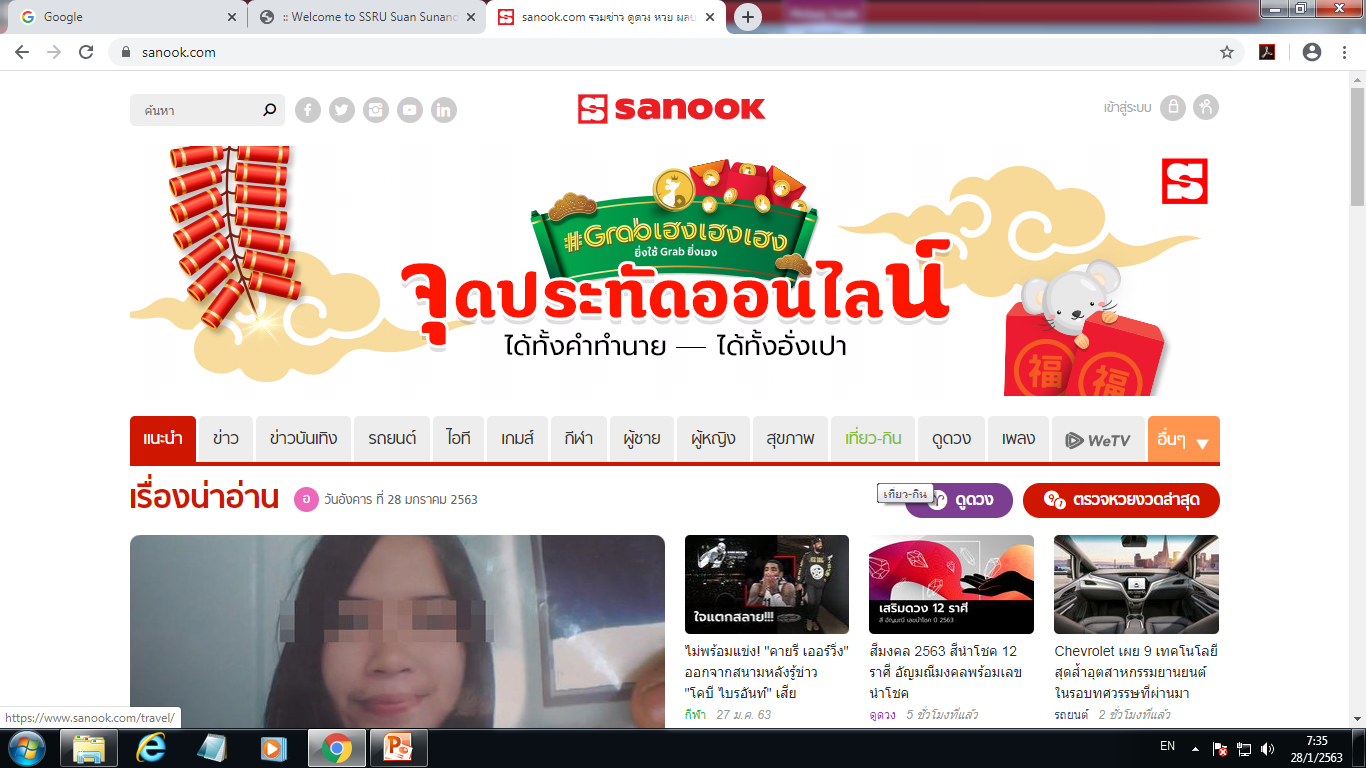 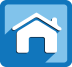 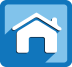 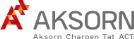 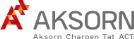 ระบบสารสนเทศ
ประเภทของ search engine
แบ่งเป็น 3 ประเภท
	1. Crawler Based Search Engines 
		คือ เครื่องมือการค้นหาบนอินเตอร์เน็ตแบบอาศัยการบันทึกข้อมูล และจัดเก็บข้อมูลเป็นหลัก โดยมีส่วนประกอบ 2 ส่วนคือ 1) ฐานข้อมูล สำหรับจัดเก็บข้อมูล ประมวลผล และการจัดอันดับการแสดงผล 2) ซอฟต์แวร์ ทำหน้าที่ในการตรวจหาและทำการจัดเก็บข้อมูล หน้าเพจ หรือเว็บไซต์ต่างๆ ในรูปแบบของการทำสำเนาหรือข้อมูลเหมือนกับต้นฉบับ ตัวอย่างเช่น www.google.com , Yahoo, Search เป็นต้น
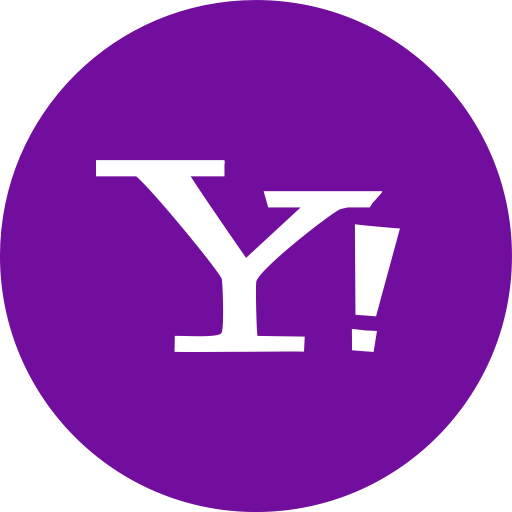 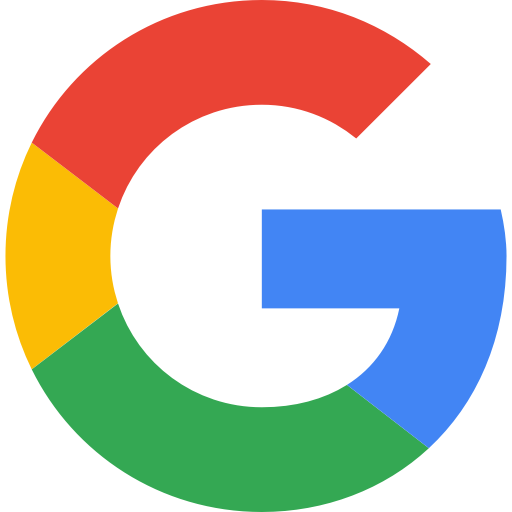 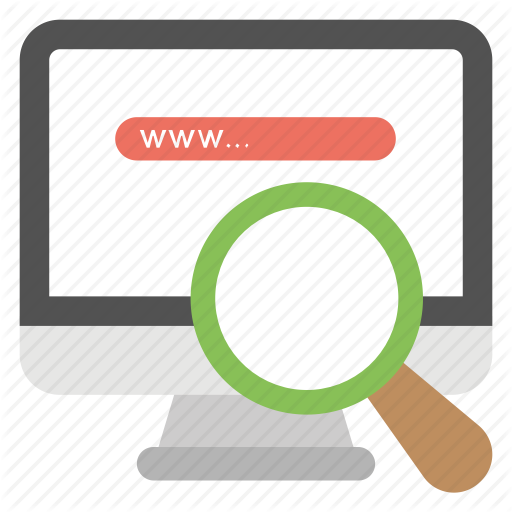 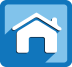 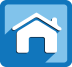 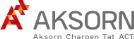 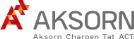 ระบบสารสนเทศ
ประเภทของ search engine
แบ่งเป็น 3 ประเภท
	2. Web Directory หรือ Blog Directory 
		คือสารบัญเว็บไซต์ที่สามารถค้นหาข่าวสาร ข้อมูล ด้วยหมวดหมูข่าวสารข้อมูลที่เกี่ยวข้องกัน ซึ่งมีการระบุหมวดหมู่อย่างชัดเจน ช่วยให้การค้นหาข้อมูลตามหมวดหมู่นั้นๆ ได้รับการเปรียบเทียบอ้างอิง เพื่อหาข้อเท็จจริงได้ ในขณะที่เราค้นหาข้อมูลเพราะว่าจะมีเว็บไซต์หรือ Blog ที่มีเนื้อหาคล้ายๆ กัน ในหมวดหมู่เดียวกันมาให้เลือก เช่น ODP หรือ Dmoz ซึ่งเป็น web Directory ใหญ่ที่สุดในโลก (www.dmoz.org) , สารบัญเว็บไทย www.sanook.com
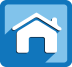 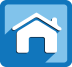 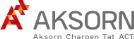 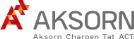 ระบบสารสนเทศ
ประเภทของ search engine
แบ่งเป็น 3 ประเภท
	3. Meta Search Engine
		ใช้หลักการในการค้นหาโดยอาศัย Meta Tag ในภาษา HTML มีการประกาศชุดคำสั่งต่างๆ เป็นรูปแบบของ Text editor ด้วยภาษา HTML เช่น ชื่อผู้พัฒนา , เจ้าของเว็บไซต์ , คำอธิบายเว็บหรือบล็อกอย่างย่อ ผลการค้นหาด้วยวิธีนี้จะไม่ค่อยแม่นยำ
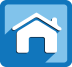 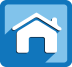 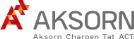 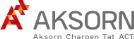 ระบบสารสนเทศ
วิธีการค้นหาด้วย website google
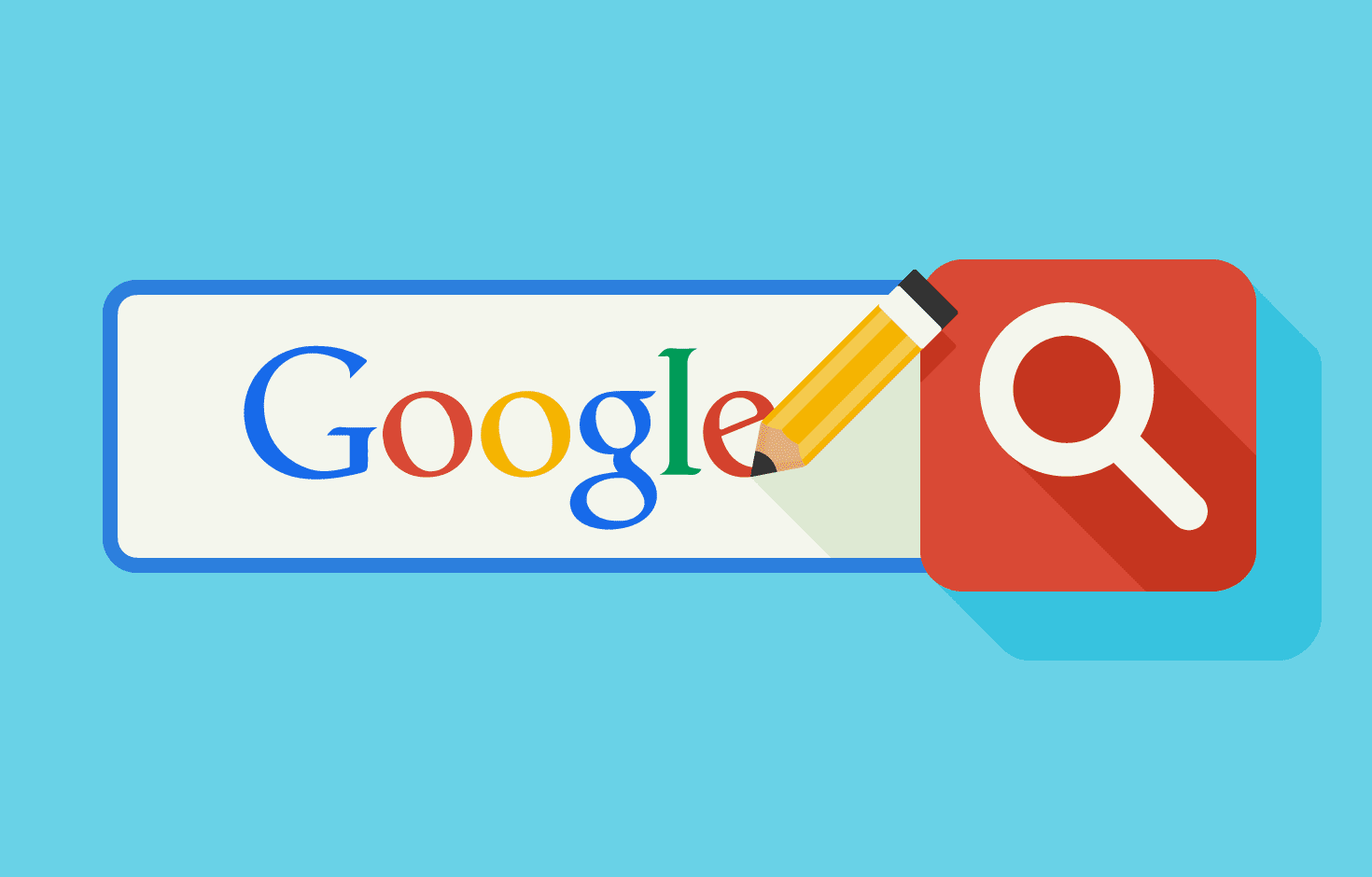 ค้นหาตามหมวดหมู่
	1. เว็บ (web)
	2. รูปภาพ (image)
	3. ข่าวสาร (News)
	4. แผนที่ (map)
	5. วิดีโอ (video)
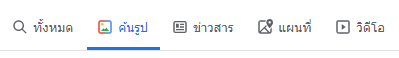 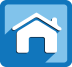 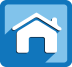 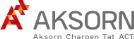 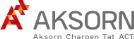 ระบบสารสนเทศ
วิธีการค้นหาด้วย website google
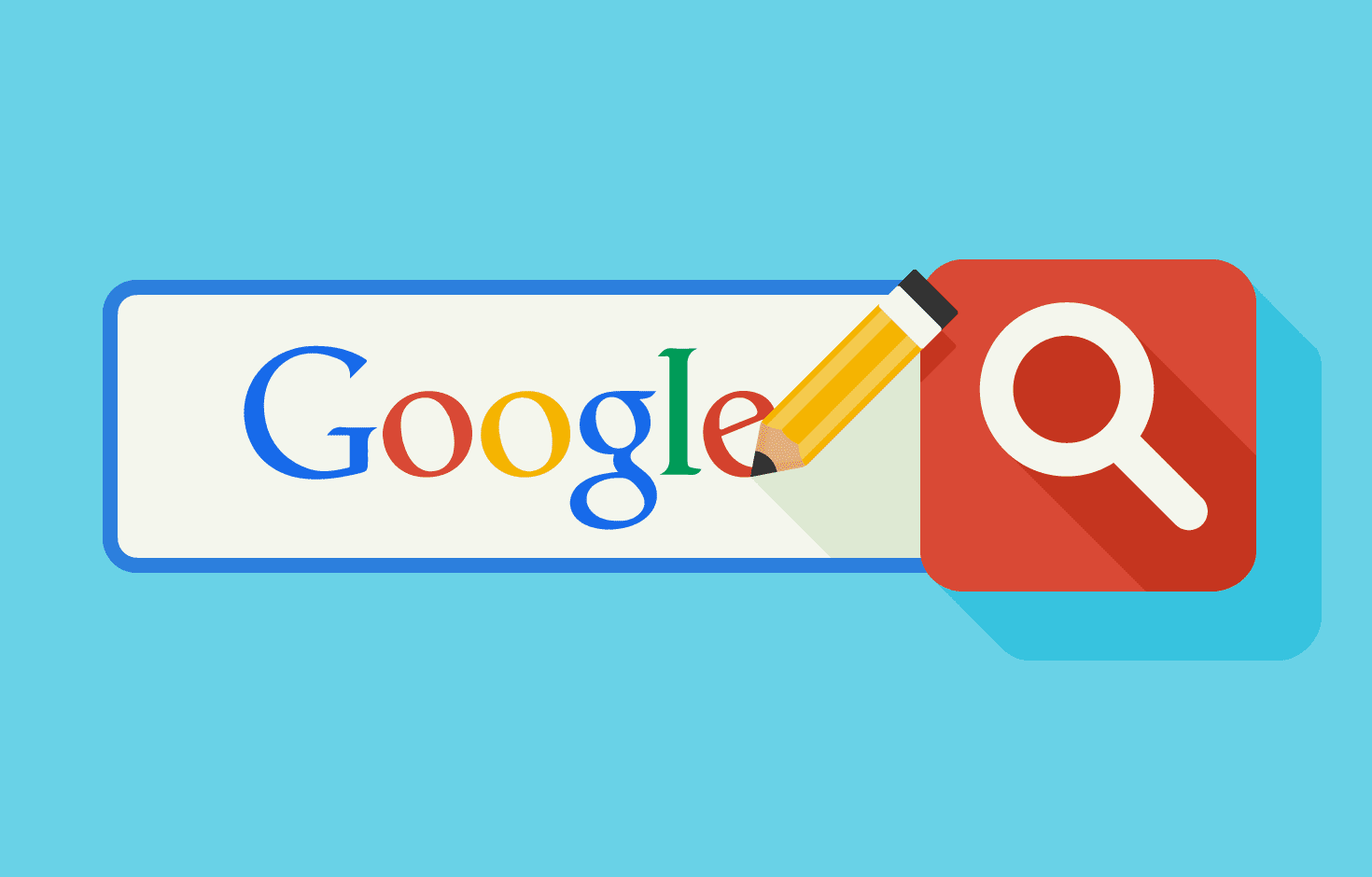 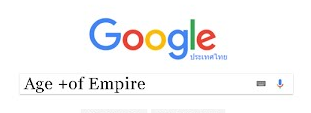 ใช้ Keyword
	1. การเชื่อมคำด้วยการใช้เครื่องหมายบวก (+)
	2. การตัดคำที่ไม่ต้องการด้วยการใช้เครื่องหมายลบ ( - )


	3. การค้นหากลุ่มคำ Keyword ด้วยการใช้เครื่องหมายคำพูด ("...")
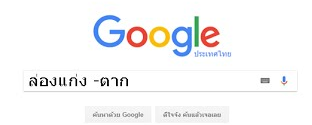 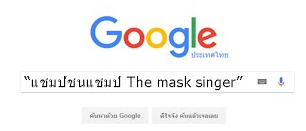 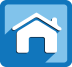 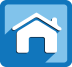 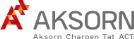 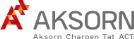 ระบบสารสนเทศ
วิธีการค้นหาด้วย website google
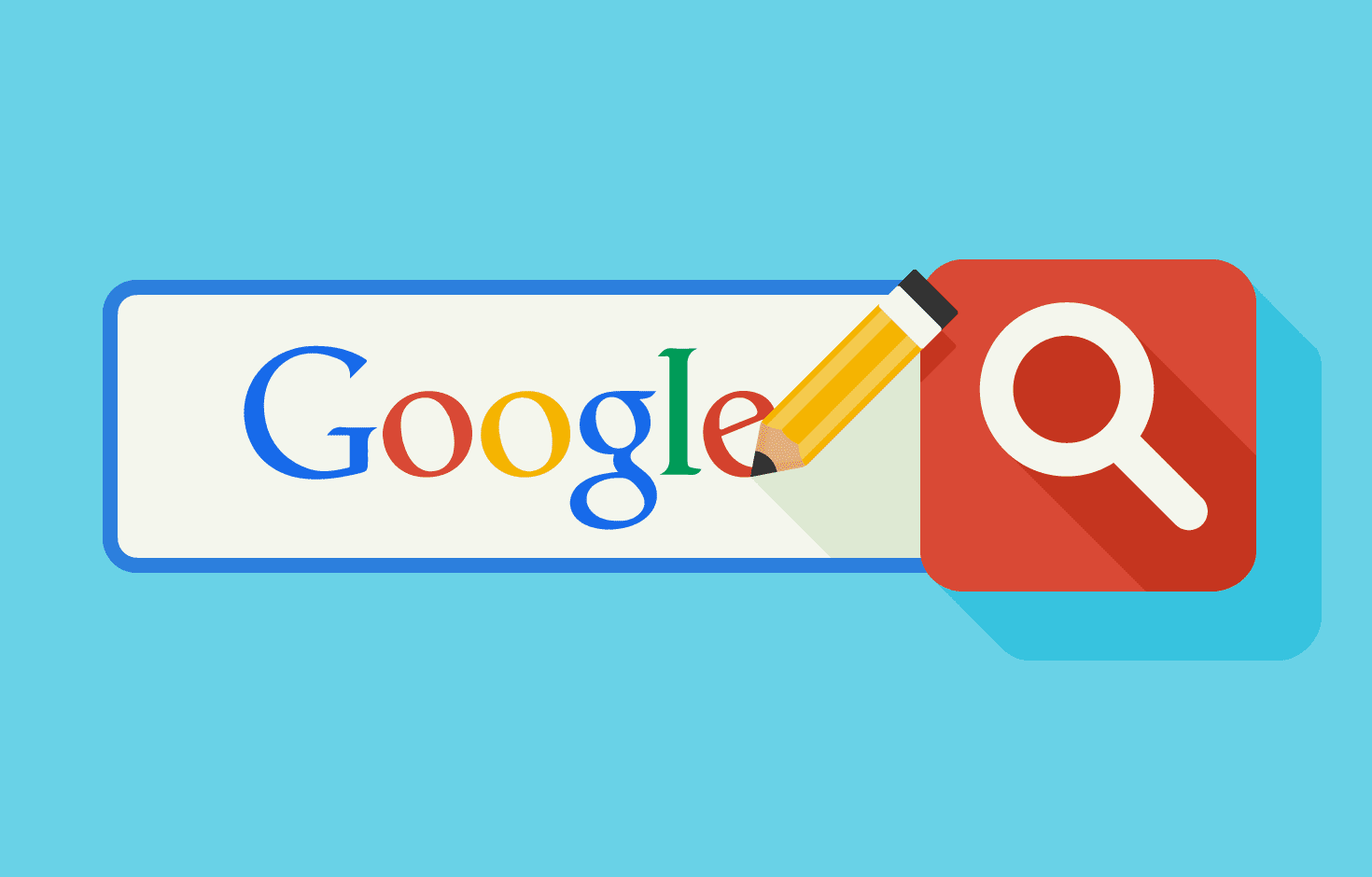 ใช้ Keyword
	4. การค้นหาตามนามสกุลไฟล์ เช่น "ชื่อเรื่องหรือชื่อเอกสาร" filetype: นามสกุลของไฟล์ 

	5. การค้นหากลุ่มคำ Keyword ด้วยการใช้เครื่องหมายคำพูด ("...")
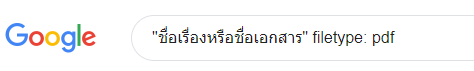 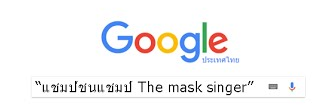 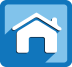 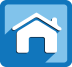 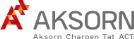 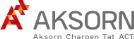